有理数的减法
有理数的减法
有理数的减法
WWW.PPT818.COM
学习目标
1、理解、掌握有理数的减法法则，
2、会将有理数的减法运算转化为加法运算。
重难点
重点
有理数的减法法则。
难点
理解减法运算转化为加法运算。
思考
下表是中央气象台发布的某天天气预报，部分城市的最高气温和最低气温统计表。
如何求这一天个城市的温差？
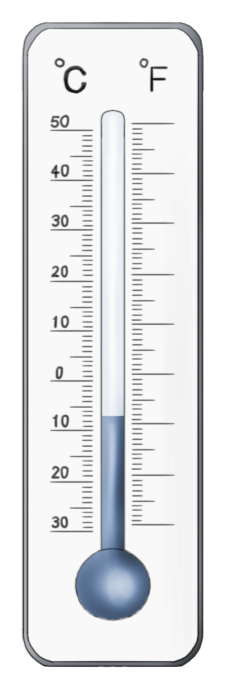 思考
分别填写表示各城市温差的算式及从温度计上的刻度观察到的温差。
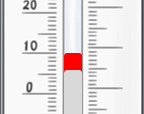 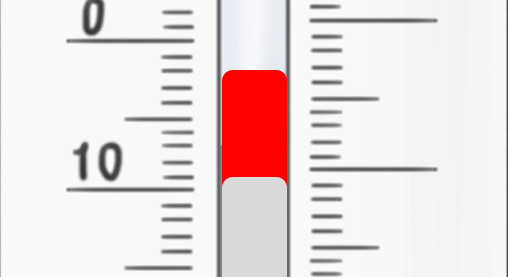 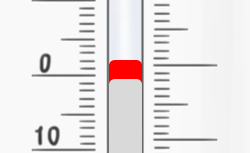 观察
计算右侧的三个式子，并与左侧的三个式子分别比较，观察有何特点.
互为相反数
互为相反数
互为相反数
减去一个数，相当于加上这个数的相反数
减法法则
通过上面的探究可得结论:
有理数减法法则:
减去一个数，等于加上这个数的相反数.
减数变其相反数
表达式为: a - b=a + (-b)
减号变加号
被减数不变
例1
减法转化为加法时，减数一定要变号！
例1
变为相反数
变为相反数
例1
随堂练习
计算：
随堂练习
计算：
例2
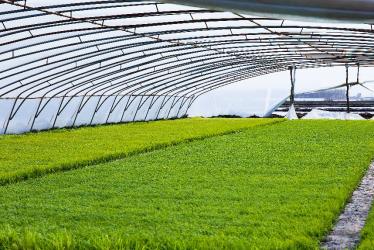 答：棚内气温比棚外高37℃.
随堂练习
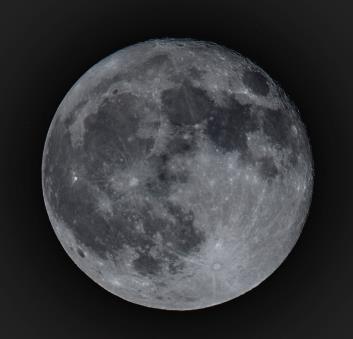 答：月球表面温度昼夜相差310℃.
基础巩固
D
A．-3	B．3	C．-7	D．7
A
2．在下列气温的变化中，能够反映温度上升5℃的是(          )
A．气温由-3℃到2℃	B．气温由-1℃到-6℃
C．气温由-1℃到5℃	D．气温由-4℃到-1℃
基础巩固
3．比0小1的数是（　　）
A．0	   B．﹣1	         C．1	   D．±1
B
B
5．计算：|－2|－1＝________．
1
基础巩固
B
7．甲、乙、丙三地海拔分别为20m，-15m，-10m，那么最高的地方比最低的地方高(　　)
A．10m		B．25m		C．35m		D．5m
C
基础巩固
8．陆地上最高处是珠穆朗玛峰顶，海拔约为8844米，陆地上最低处是(亚洲)西部的死海，海拔约为-392米，两地高度的差为多少米？
答：两地高度差为9236米.
课堂总结
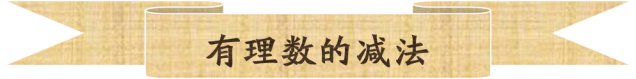 知识
有理数的减法法则
考点
有理数的减法运算
空白演示
谢 谢 聆 听
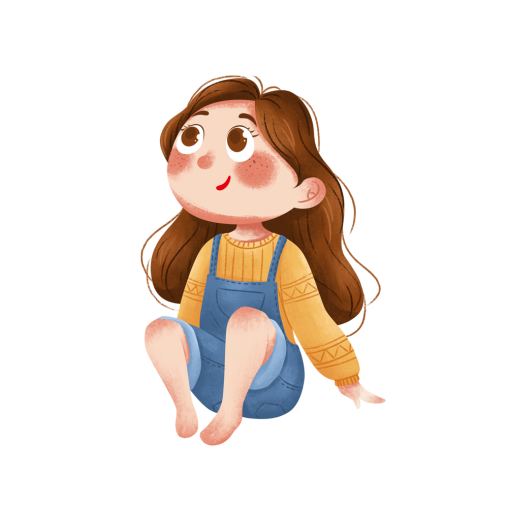 单击输入您的封面副标题
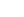